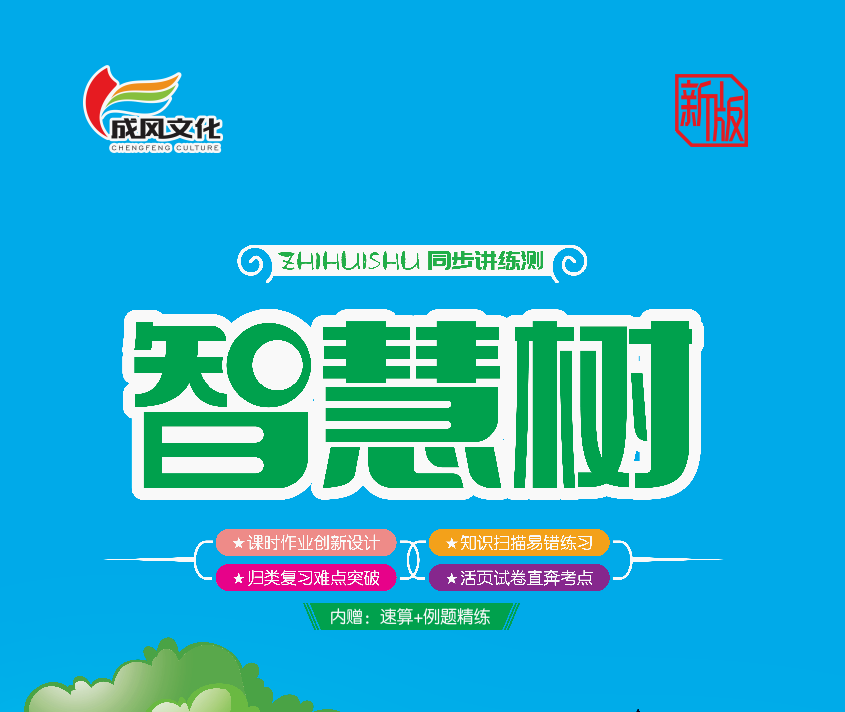 一 进位加法和退位减法
第5课时  8、7加几
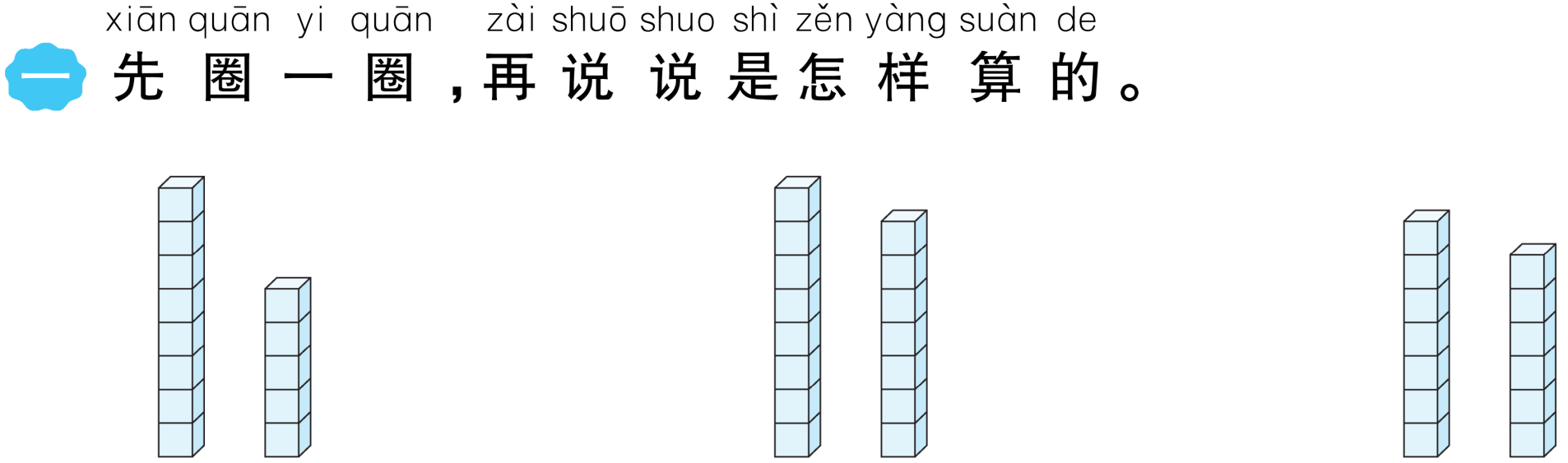 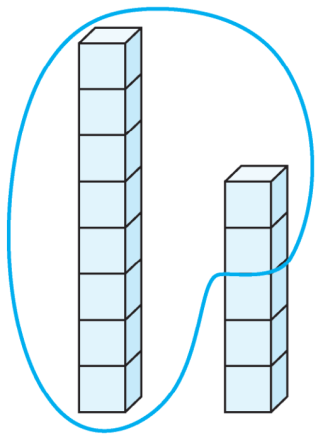 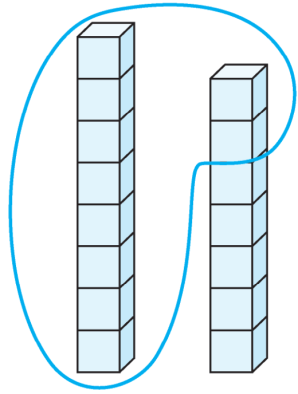 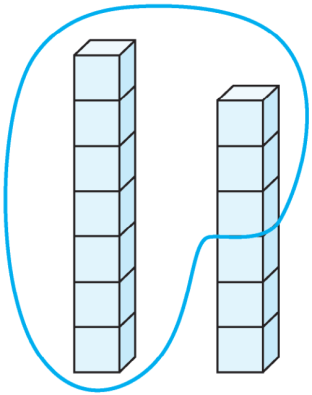 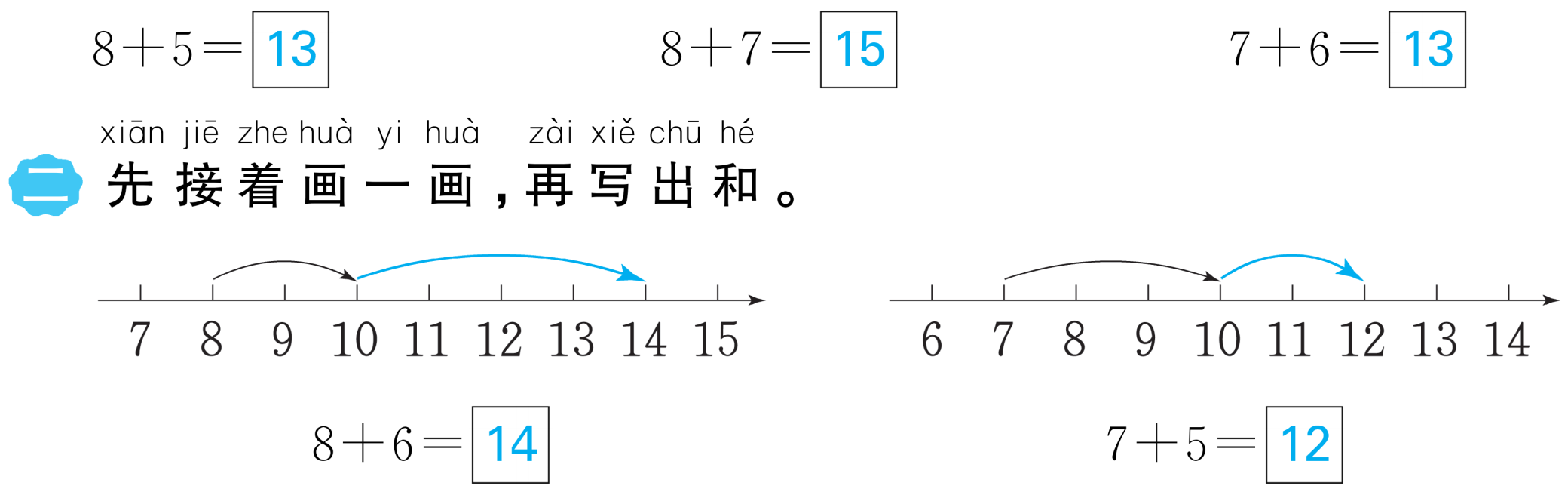 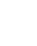 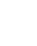 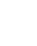 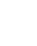 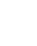 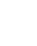 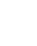 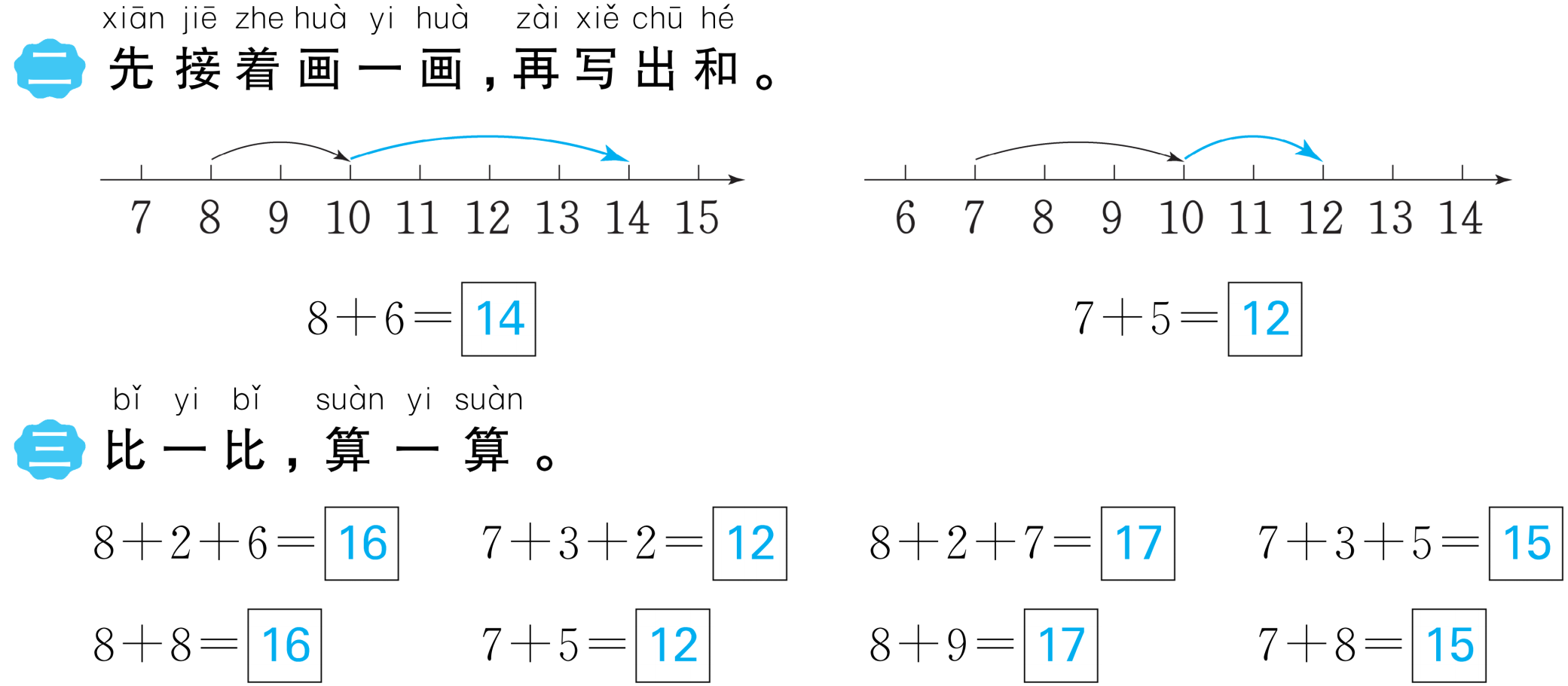 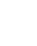 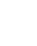 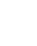 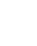 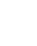 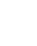 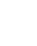 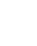 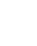 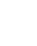 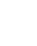 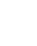 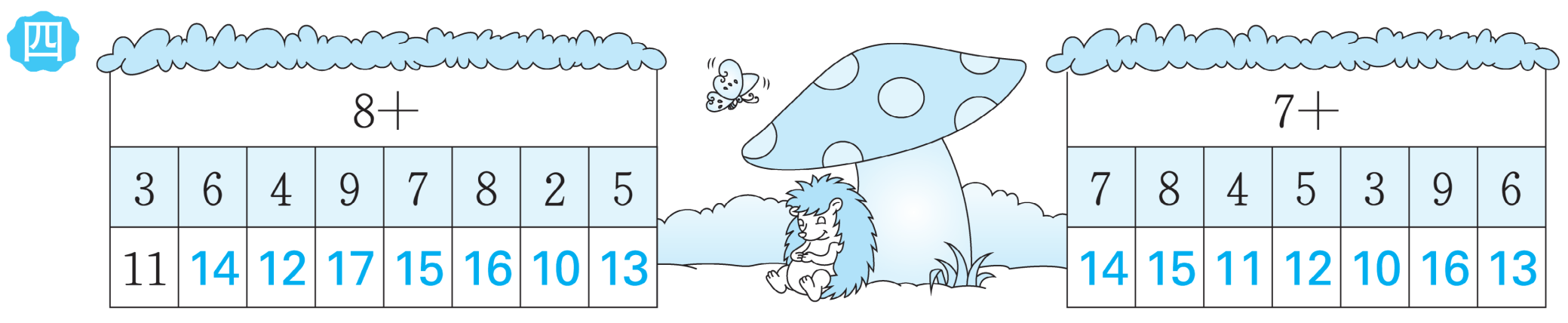 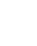 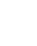 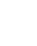 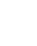 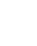 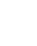 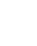 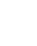 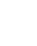 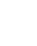 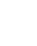 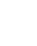 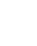 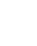 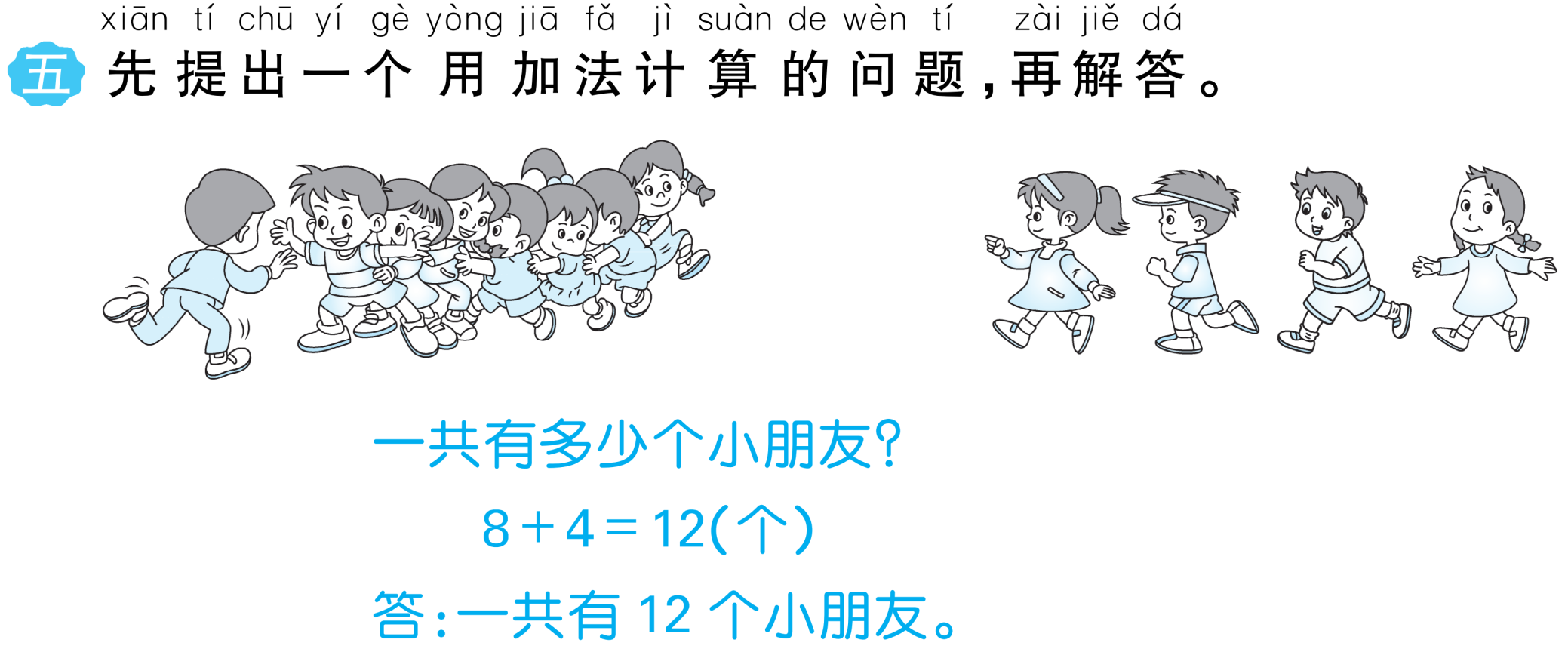 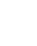 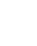 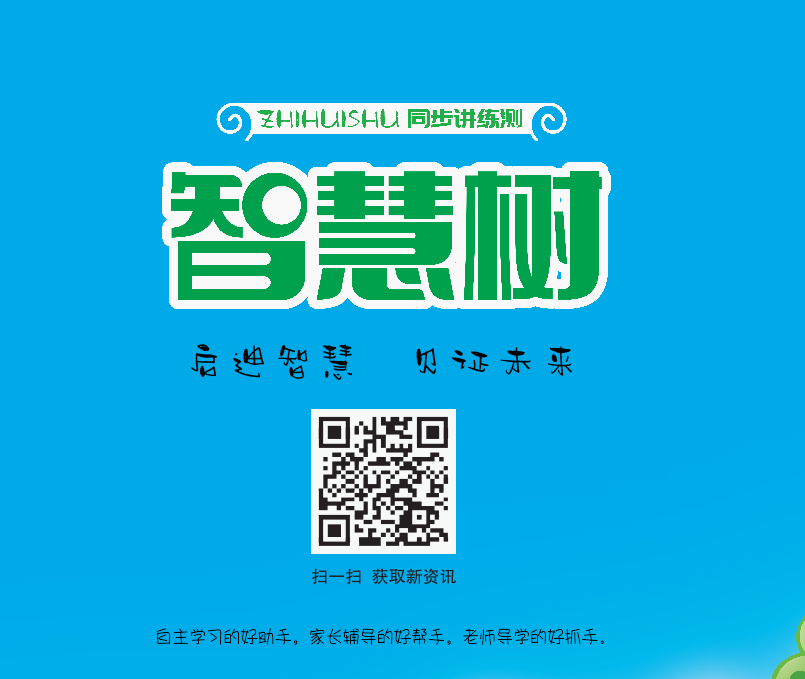 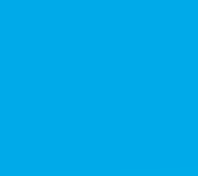